География России
Экономические районы
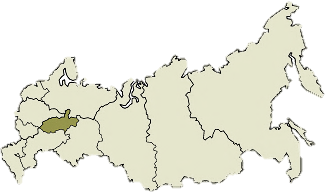 Волго-Вятский экономический район
Кириченко Н.Н.-преподаватель географии ФГКОУ «Нахимовское военно-морское училище» г. Санкт-Петербург
План характеристики
1
6
Визитка
Промышленность
района
2
7
ЭГП района
Экономико-географическое положение
Сельское хозяйство
3
8
Транспорт и хозяйственные связи
Население
4
9
Природные условия
Территориальная структура хозяйства
5
7
Природные ресурсы
Проблемы и
 перспективы развития
Визитка района
Территория
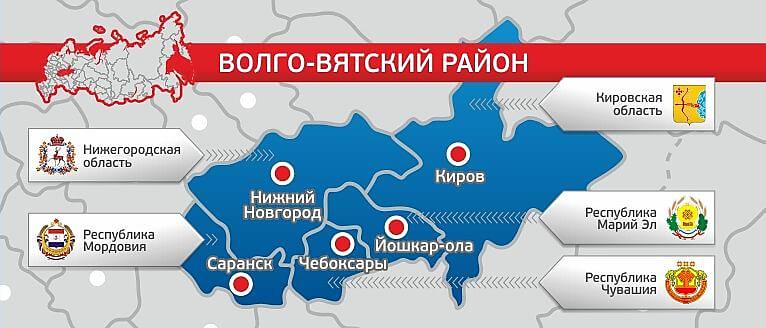 265,4 тыс. км² 
1,5% от S России
Население
7,287 млн чел.
5% от населения России
Плотность
Состав
31,7 чел./км²
Нижегородская область
Кировская область
Республика Марий Эл
Чувашская Республика
Республика Мордовия
Экономико-географическое положение
Положение района на территории страны
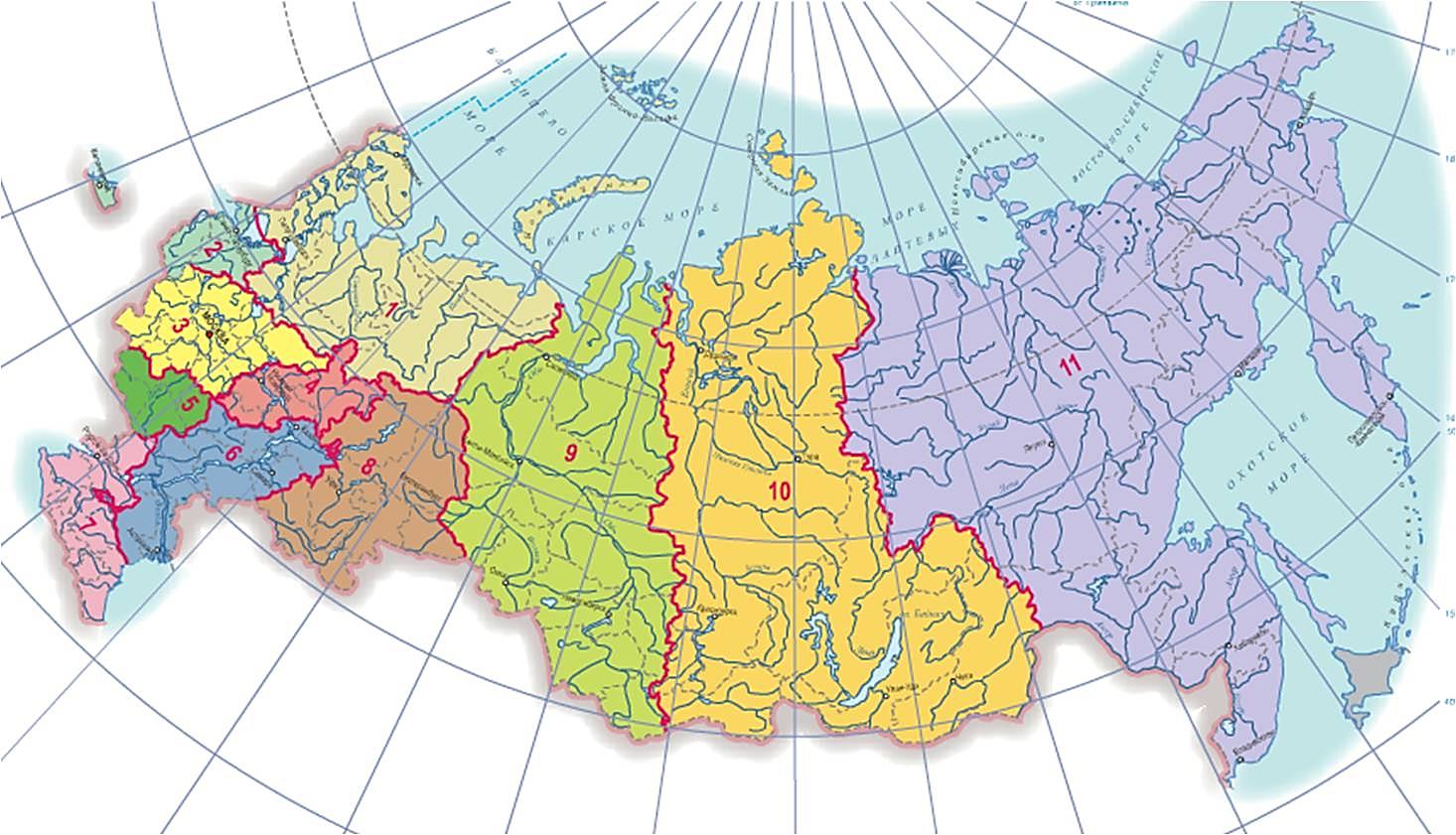 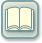 Район расположен в Центральной России, в восточной половине Русской равнины в бассейнах рек Вятки,  Ветлуги и Волги. По протяжённости с северо-востока на юго-запад — до 800 км.
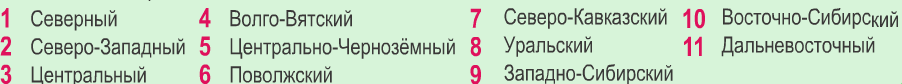 Экономическое окружение района
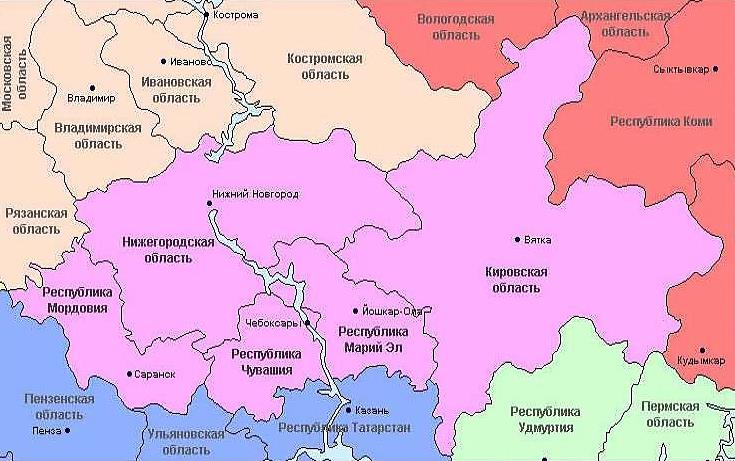 2.Европейский Север
1.Центральный район
4.Урал
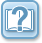 3.Поволжье
Волго-Вятский район имеет очень выгодное соседское положение. Район окружен экономически развитыми и сырьевыми районами :
1.Центральным районом , 2.Европейским Севером, 3.Поволжьем, 4.Уралом
С какими районами граничит Волго-Вятский район?
Транспортное  положение
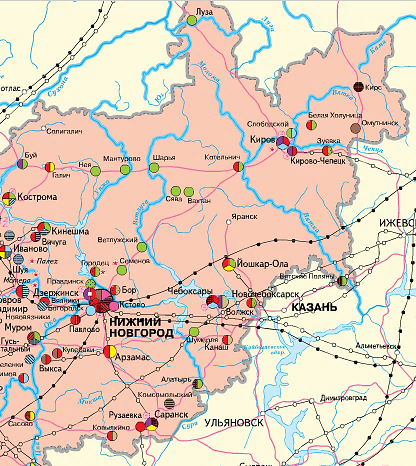 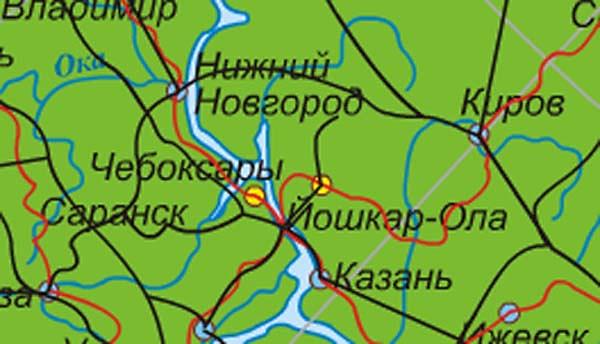 1.Район пересекают важные железнодорожные , автомагистрали, нефти-и газопроводы. 
2.Река Волга является основным судоходным путём, связывающим важные экономические центры.
3.Форма транспортной сети сетчатая.
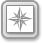 Положение относительно топливных и ресурсных баз
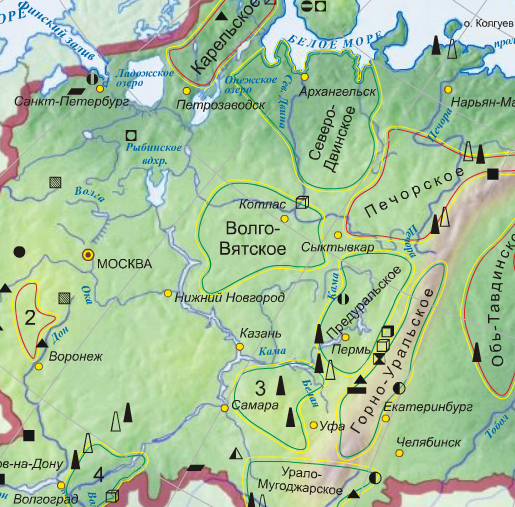 1.Район граничит с сырьевыми и топливными районами страны: Европейским Севером, Поволжьем  и Уралом. 
2.Топливо и ресурсы ввозятся из этих районов.
Оценка ЭГП района
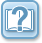 Какие плюсы и минусы ЭГП Волго-Вятского района можно выделить?
[Speaker Notes: При нажатии на значок «?» появляется вопрос, при нажатии на прямоугольник с вопросом  появляется информация]
Население района
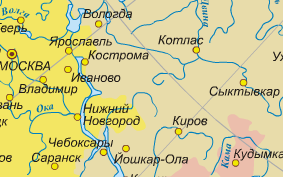 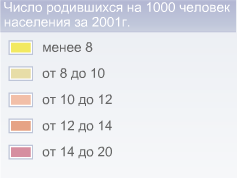 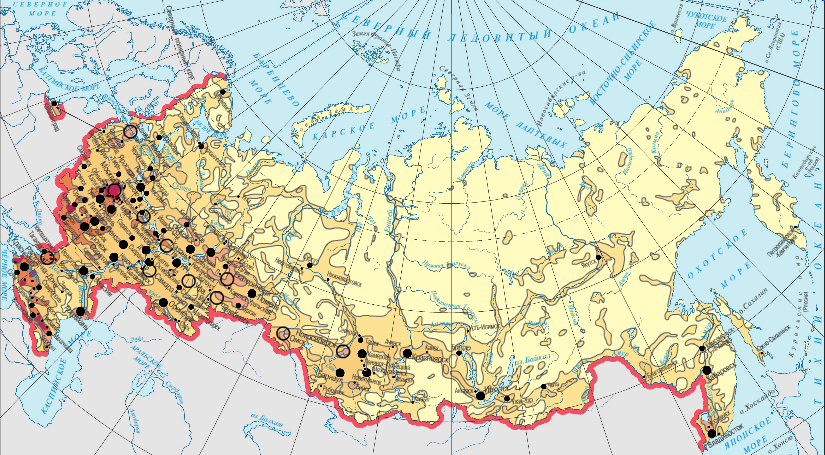 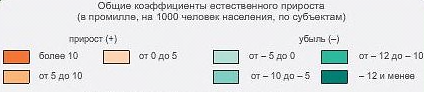 Для населения Волго-Вятского района характерно:
1.Невысокий естественный прирост 
2.Высокая плотность населения, которое размещено неравномерно.
3.Этническое разнообразие. На востоке  от Центра лежит переходная зона: а)между славянами и тюрскими и финно-угорскими народами; б)между православием и исламом.
4.Отток населения из сельской местности.
5.Обеспеченность трудовыми ресурсами
6.Высокий уровень урбанизации-70%, особенно в Нижегородской агломерации.
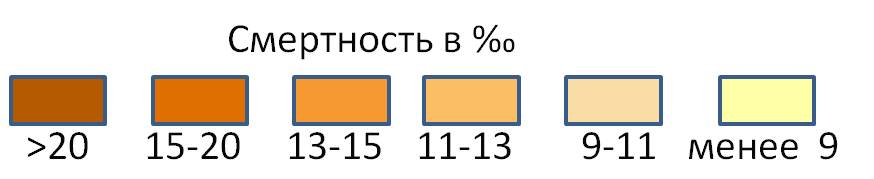 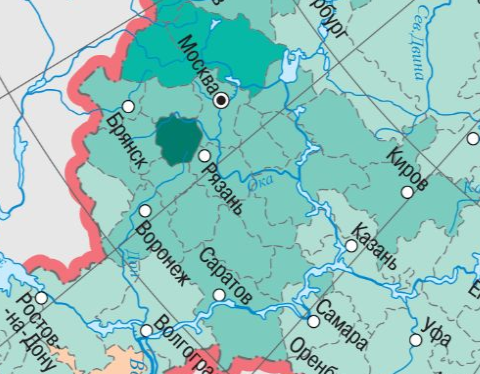 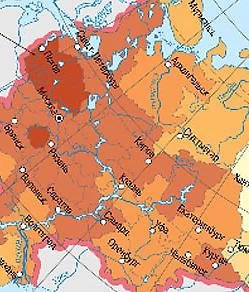 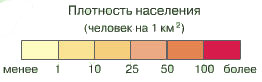 Рождаемость
Смертность
ЕП
Урбанизация
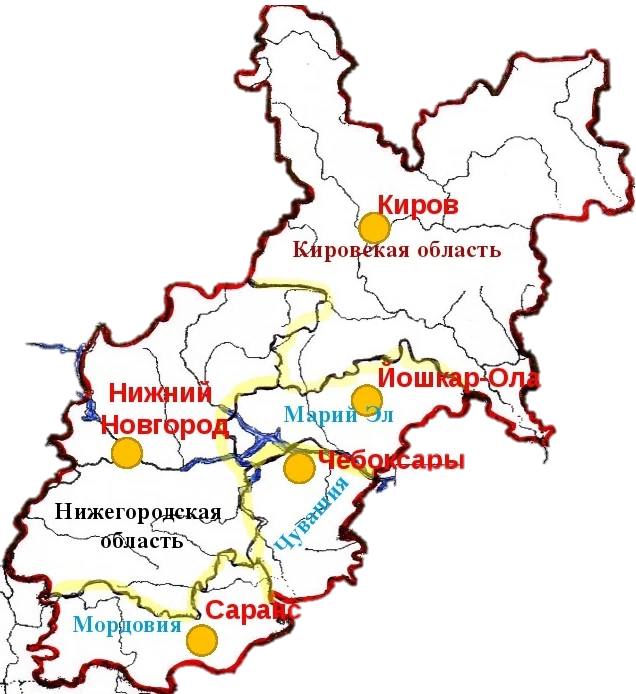 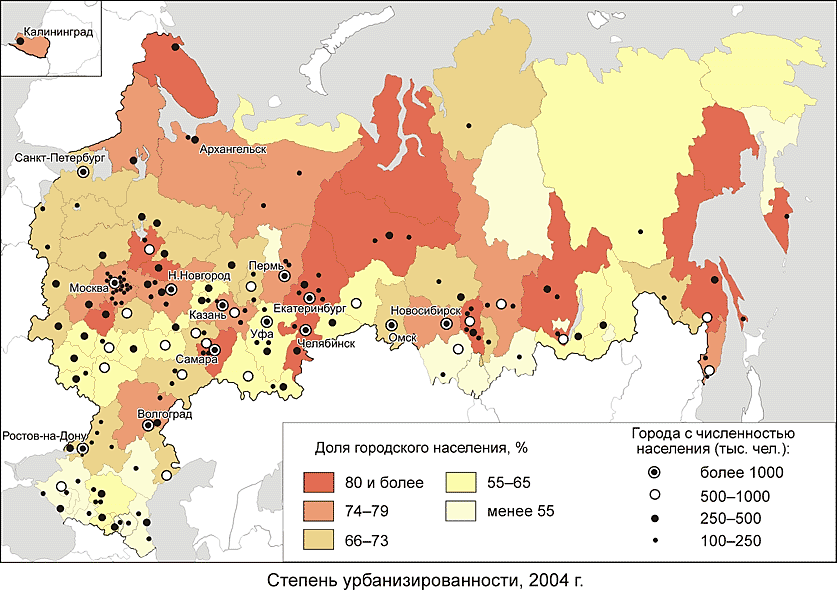 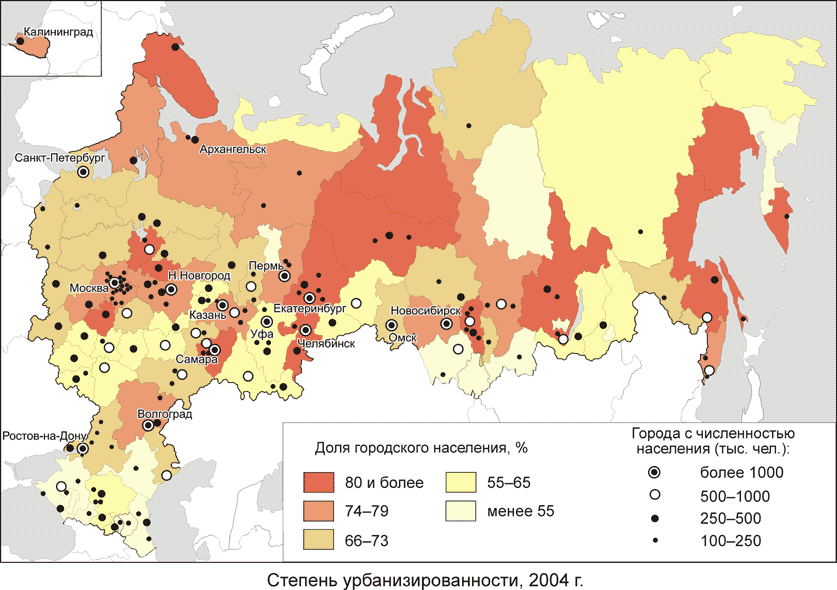 Саранск
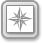 Уровень урбанизации -70%
Национальный состав
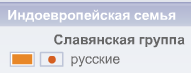 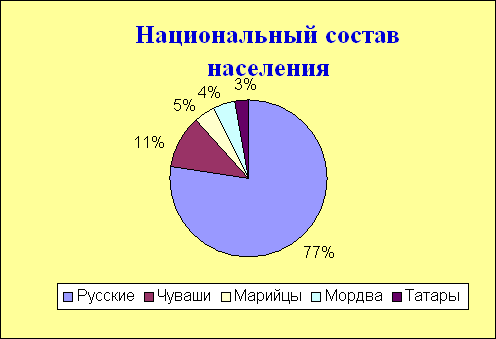 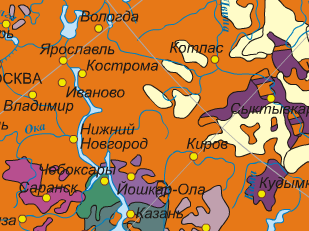 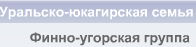 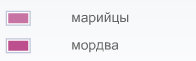 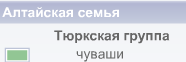 3
2
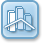 1
Мордва
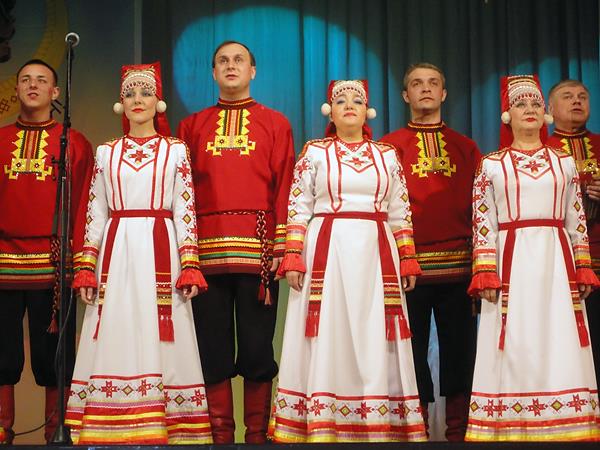 Мордва  — финно-угорский народ численность которого в Российской Федерации составляет 744,2 тыс. чел., в Республике Мордовия — 333,1. тыс. чел.  
Мордва состоит из двух субэтнических групп — мокши и эрзи. 
Cреди мордвы верующие исповедуют православие. 
Характерными чертами мордовского народа являются честность, правдолюбие, доброжелательность, миролюбие.
Чуваши
Чуваши — тюркоязычный народ титульная нация Чувашской Республики. Общая численность —1 млн. 435 тыс. (согласно результатам переписи 2010 г.).
Чувашский язык имеет два диалекта: верховой (окающий говор) и низовой (укающий). Основное вероисповедание религиозной части чувашей — православное христианство, есть приверженцы традиционных верований и мусульмане.
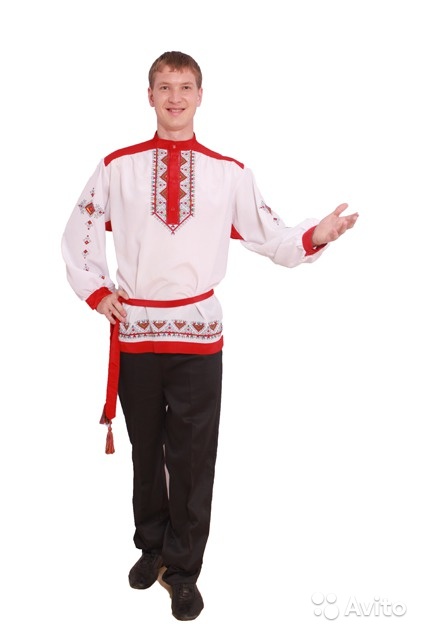 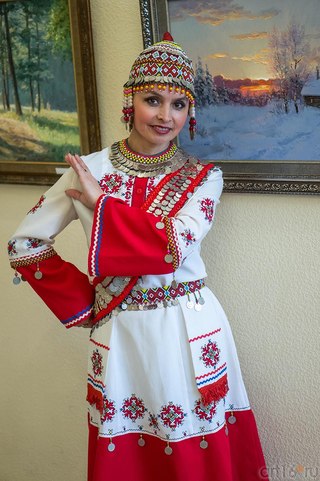 Марийцы
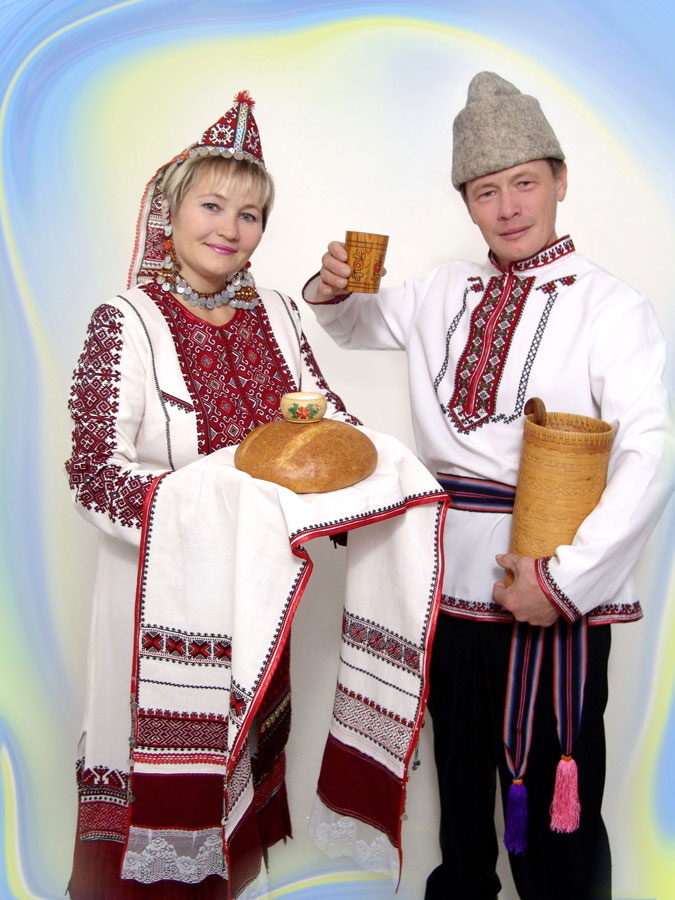 Марийцы- финно-угорский народ, численность которого в Российской Федерации составляет 547,6 тыс. чел. Горные марийцы населяют Правобережье Волги, луговые марийцы — Ветлужско-Вятское междуречье, восточные марийцы живут в основном на территории Башкортостана.
Верующие марийцы — православные Восточные марийцы в основном придерживаются традиционных верований.
Нижний Новгород
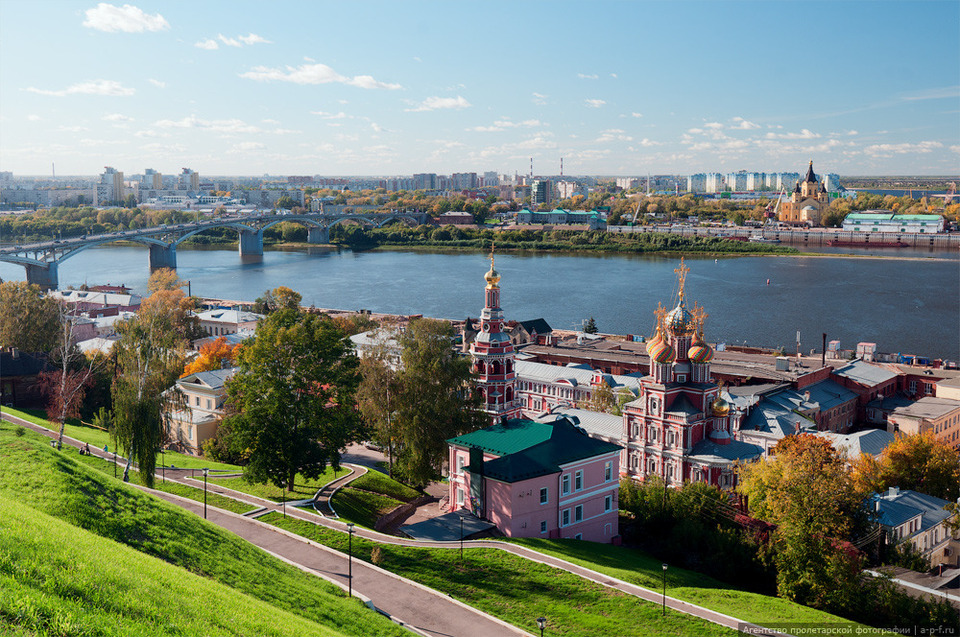 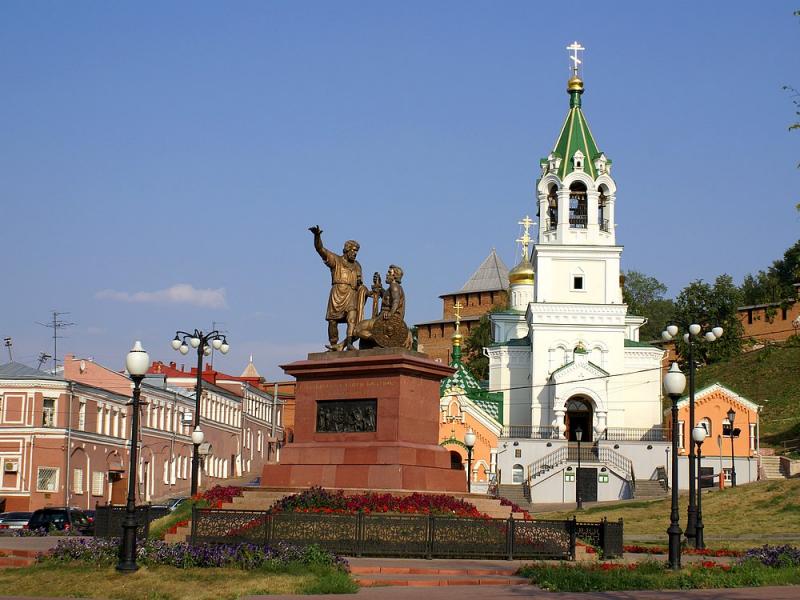 Кремль
Расположен в центре Восточно –Европейской равнины на месте слияния Оки и Волги. Город основан в 1221 году владимирским князем  Юрием Всеволодочем. В 1500—1518 годах был построен каменный кремль, который не был взят ни разу за всю историю.
Чебоксары
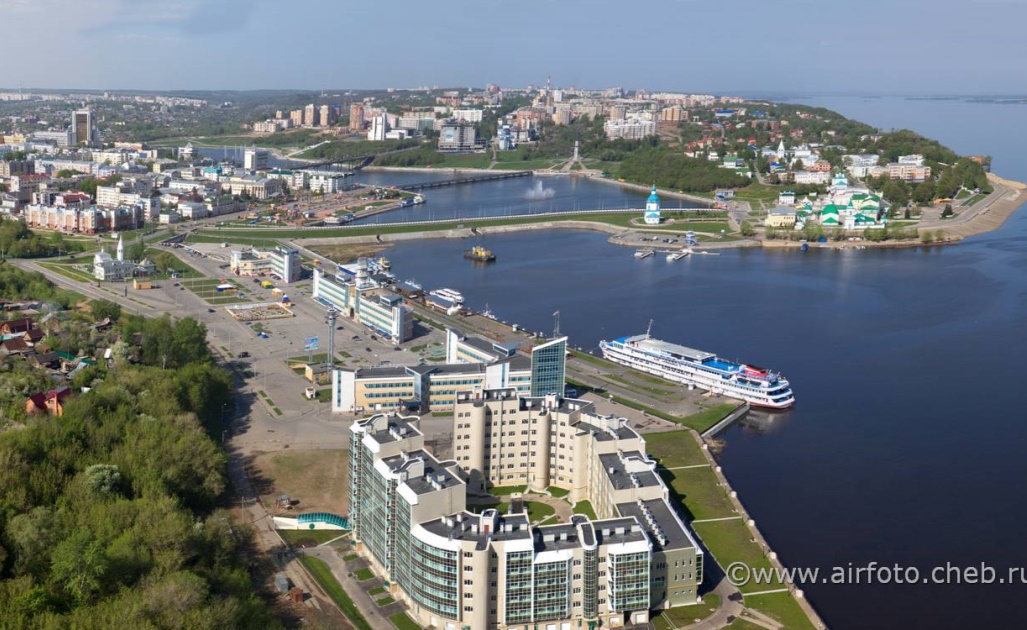 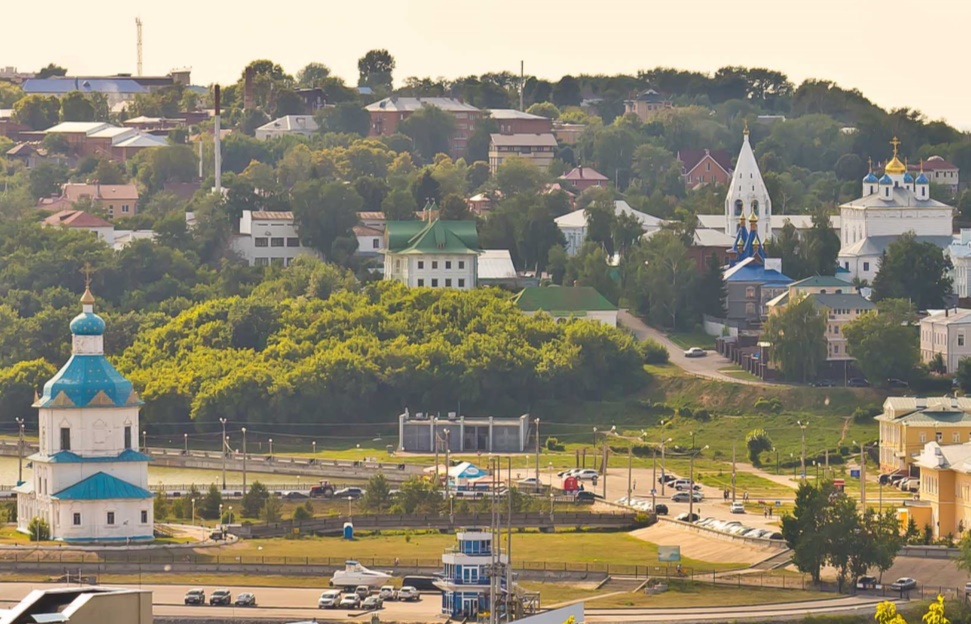 Чебоксары – это город в Российской Федерации, он является столицей Чувашской Республики, а так же научным, административным, культурным и промышленным центром Чувашии. Население — 480 741 чел. (2016).
Йошкар - Ола
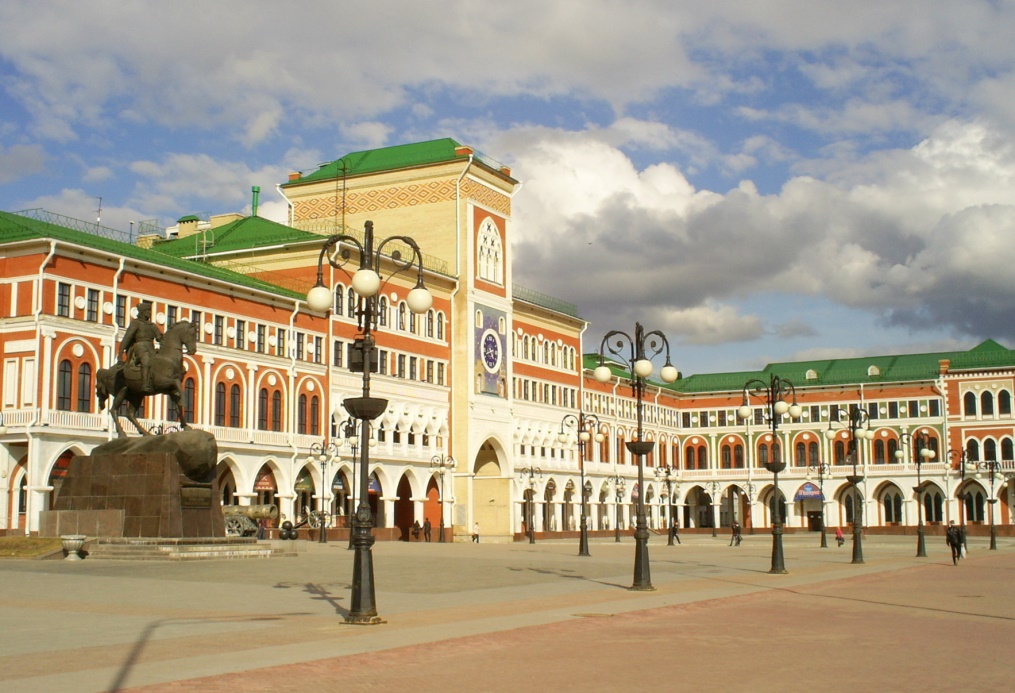 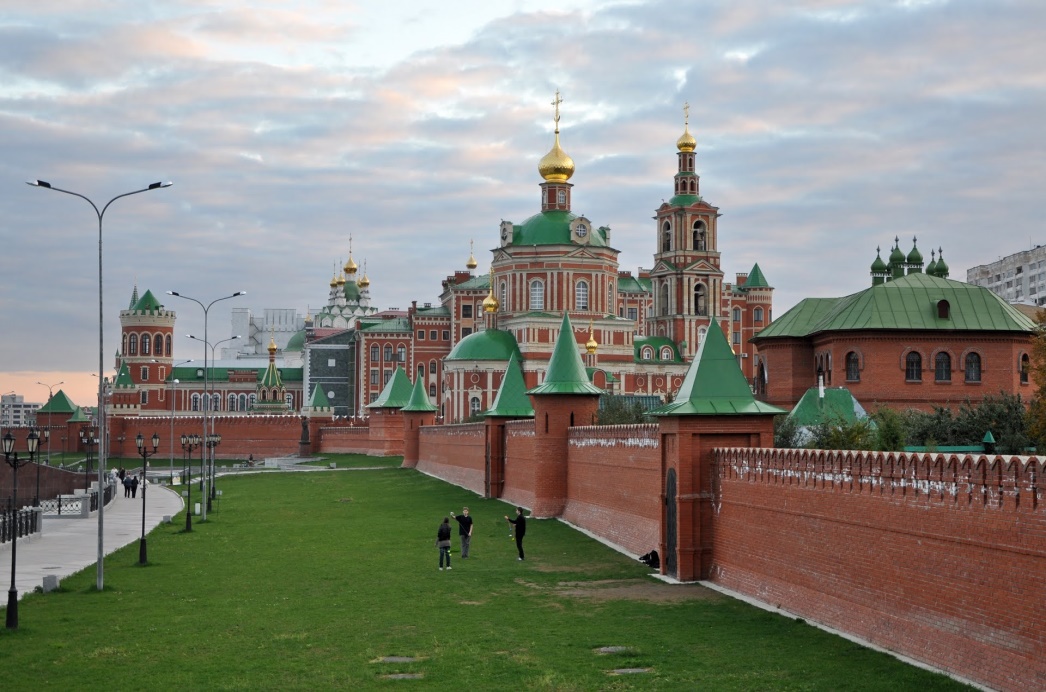 Йошкар –Ола — город в России , столица Республики  Марий Эл 
Население — 265 044 чел. (2016). Основан в  1584 году как военное укрепление  в центре Волго-Вятского региона, на берегу реки  Малая Какшага  (левый приток Волги) Современная Йошкар-Ола — крупный многоотраслевой промышленный, культурный и научный центр республики, является одним из центров культуры  финно-угорских народов.
Саранск
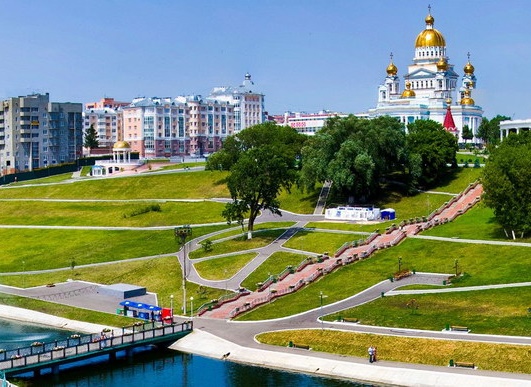 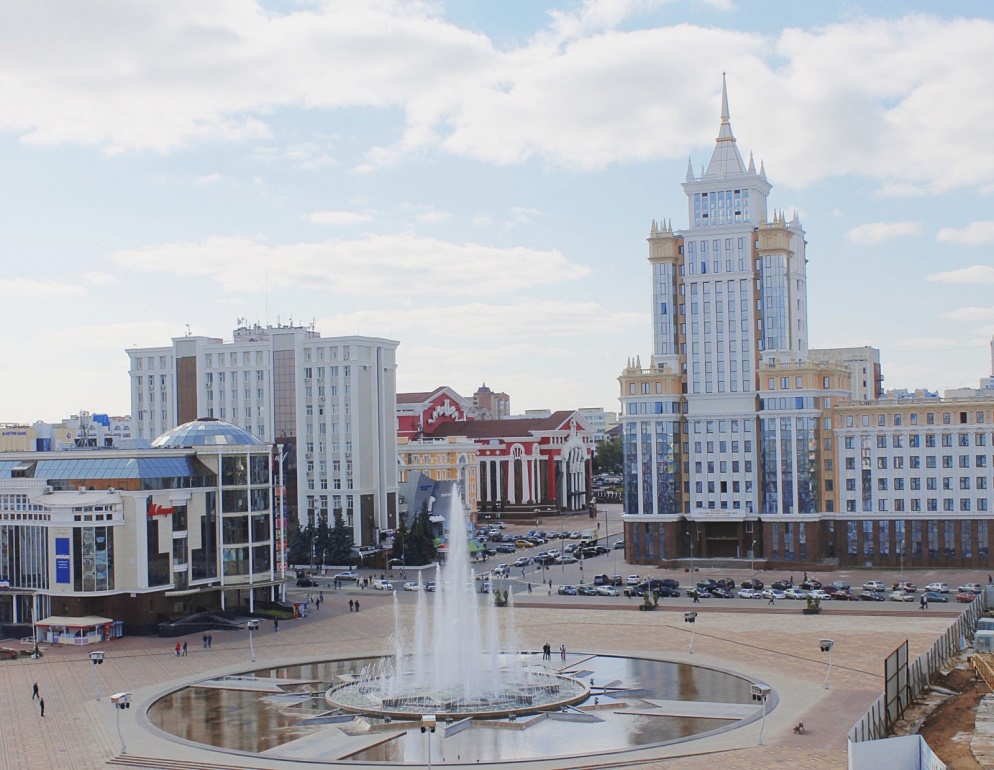 Саранск— город в восточной части Центральной России, столица Республики  Мордовия. Расположен по обе стороны реки Инсар  (бассейн Волги), в 642 км к юго-востоку от  Москвы.. Основан в  1641  году, статус города получил в 1780 году .
Киров
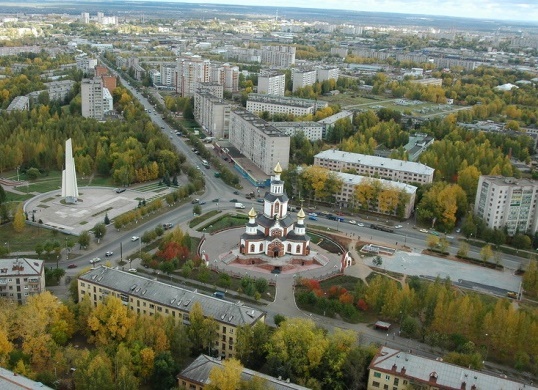 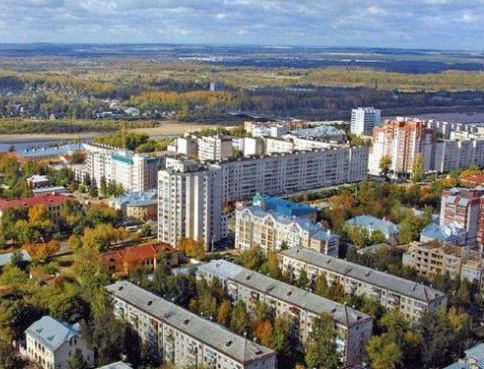 Киров (до 1915 года и с 1923 до 1934 года — Вятка, с 1915 до 1923 года —Хлынов) — город в России, административный центр Кировской области. Расположен на реке  Вятке, в 896 км к северо-востоку от Москвы.
Население города — 496 986 чел. (2016). Исторический, культурный, промышленный и научный центр Кировской области.. Родина  дымковской  игрушки.
Природные условия
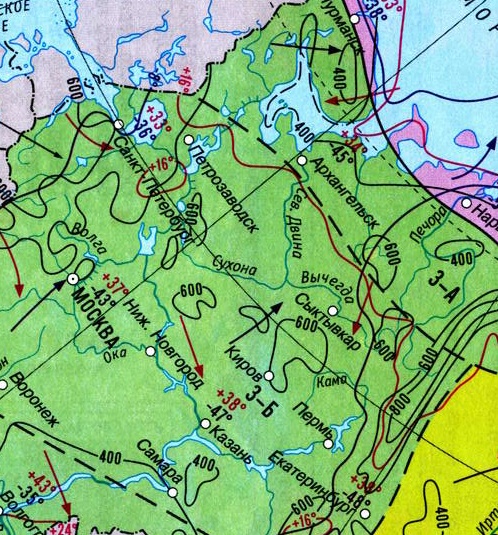 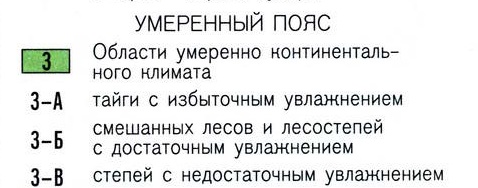 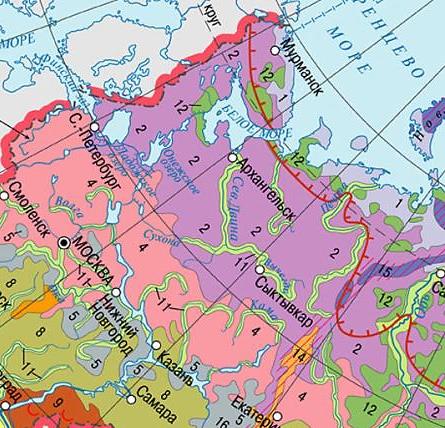 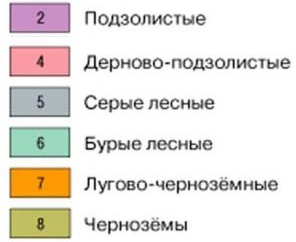 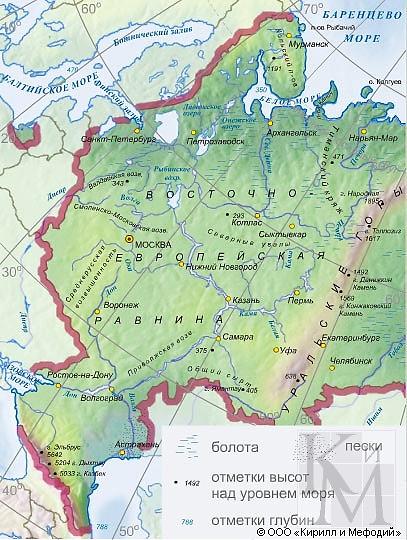 Тайга
Смешанные леса
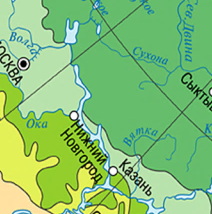 Широколиственные леса
Лесостепь
Территория Волго-Вятского района расположена  в области умеренно-континентального климата. Среднемесячная температура июля +17...+20°, зима довольно холодная, — средняя температура января от -11° до -16°. Суммарное количество осадков превышает испарение, поэтому основная территория района достаточно увлажнена.
Почвы преимущественно подзолистые, а в заболоченных районах представлены торфяниками. В поймах рек почвы плодородные аллювиальные. Южнее Волги преобладают плодородные серые лесные почвы и деградированные выщелоченные черноземы.
Рельеф территории района представлен холмисто-увалистой равниной с ярко выраженными ледниковыми формами, территория расчленена многочисленными речками в заволжской части, а на юге балками и оврагами.
Большая часть района находится в зоне лесов: тайги, смешанных и широколиственных лесов. На юге местами простираются лесостепи.
[Speaker Notes: При нажатии на]
Природные ресурсы
Волго-Вятский район богат рекреационными ресурсами. Здесь находятся районы оздоровительного и спортивного туризма, а также зоны отдыха и санаторного лечения, чему способствует умеренно -континентальный климат. На территории района расположены важнейшие центры познавательного туризма, историко-архитектурные памятники.
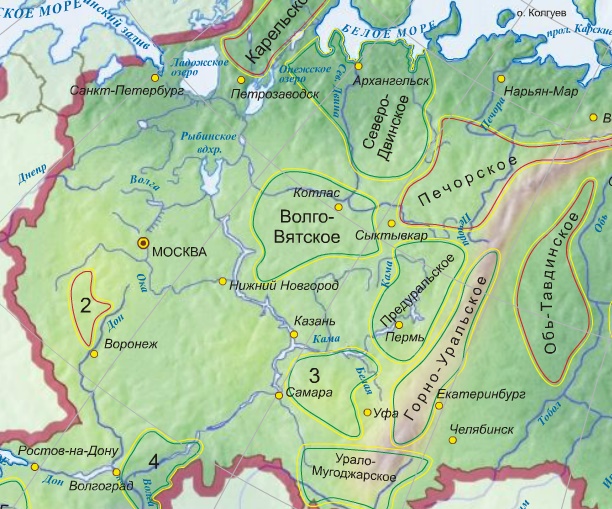 фосфориты
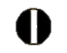 каменная соль
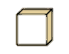 Лесные ресурсы - занимают около ½  площади района, лесистость территории 52%. Большая часть находится в северных районах: Кировская область, Республика Марий Эл (елово-пихтовые леса)
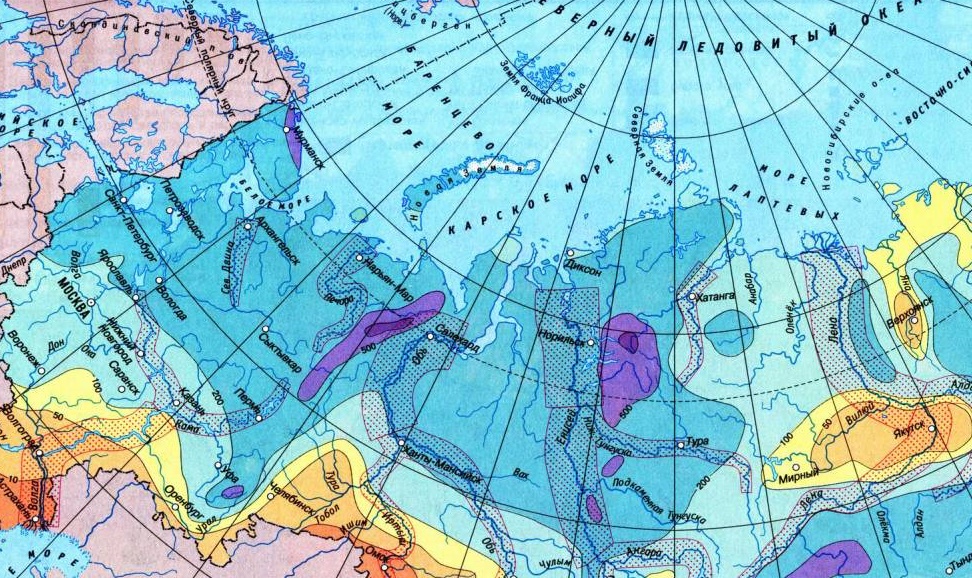 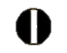 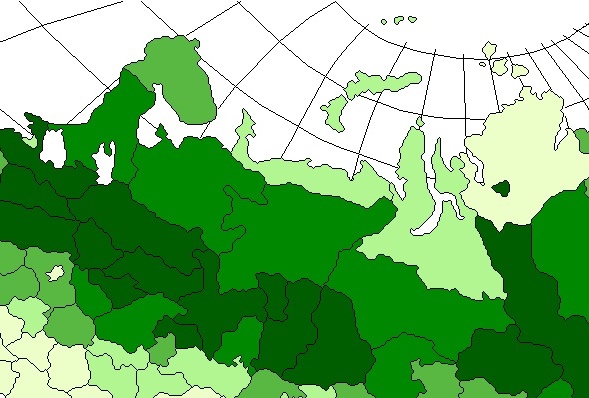 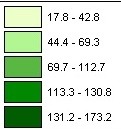 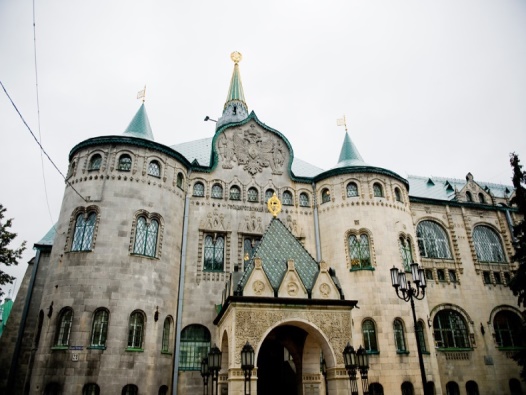 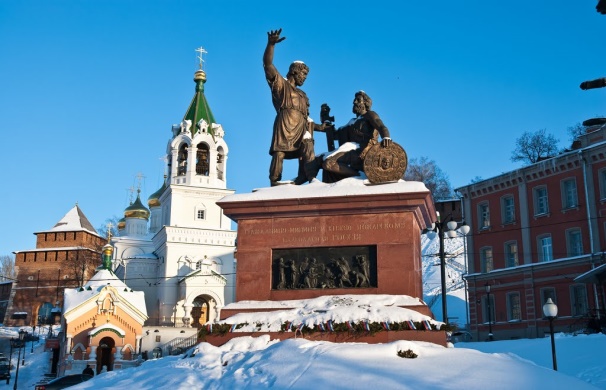 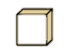 Волго-Вятский район имеет высокую обеспеченность водными ресурсами. Поверхностных водных ресурсов достаточно для удовлетворения потребности хозяйства и населения. Главным источником является Волга с ее притоками.
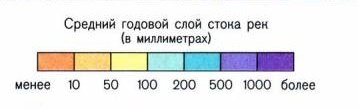 Главные полезные ископаемые района: фосфориты Вятско-Камского месторождения, строительные материалы — гипс, известняки, стекольные пески, глины, цементное сырье, каменная
 соль (Керженское месторождение), торф и горючие сланцы.
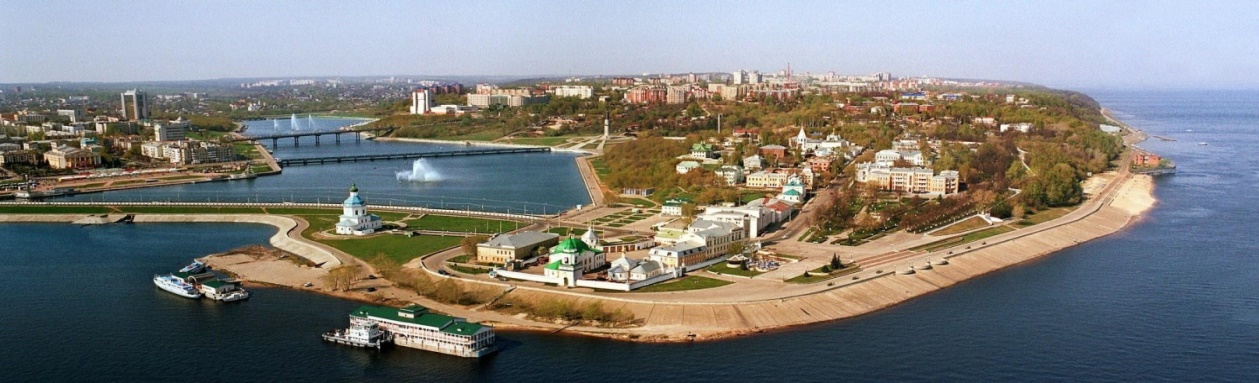 Отраслевая структура хозяйства
Ведущими отраслями промышленности района являются машиностроение, пищевая, лесная и химическая промышленность
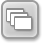 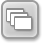 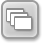 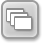 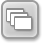 и Отрасли специализации
Остальные отрасли
Народные промыслы
[Speaker Notes: Нажимаем на закругленный прямоугольник, появятся значки «слайды», нажимая на значок попадаем на страницу отрасли специализации. Щелчок на прямоугольник «Народные промыслы» попадаем на слайд «Народные промыслы»]
Машиностроение
машиностроение
Машиностроение - ведущая отрасль промышленности, преобладает трудоемкое и наукоемкое машиностроение.
- автомобилестроение — Нижний Новгород (ГАЗ), Арзамас (Нижегородская область)
-судостроение — Нижний Новгород (завод «Красное Сормово»)
 -дизелестроение — Киров
-приборостроение, станкостроение, радиоприборы — Нижний Новгород, Киров, Саранск
пищевая
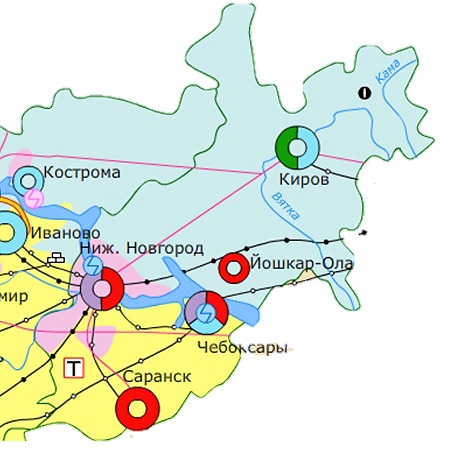 лесная
химическая
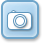 Завод «Красное Сормово»
Горьковский автозавод
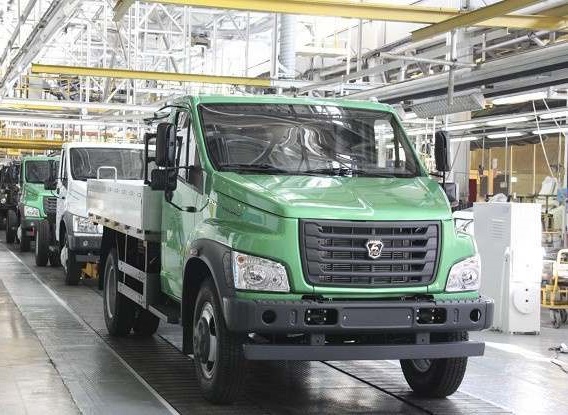 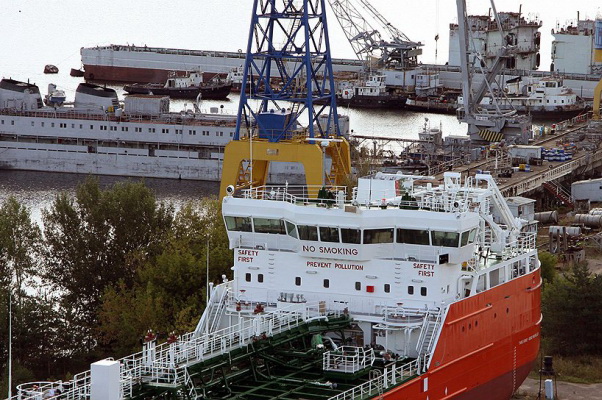 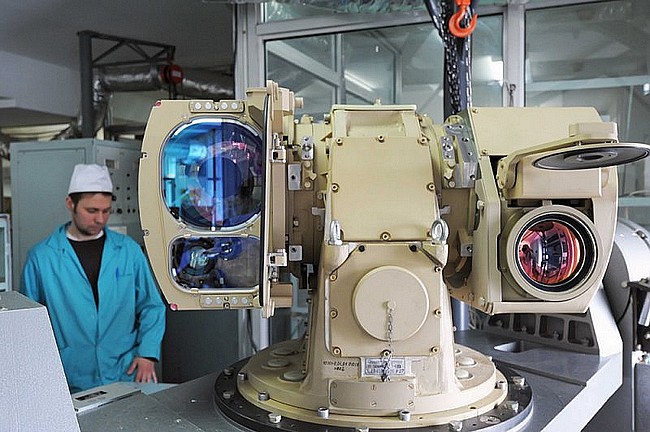 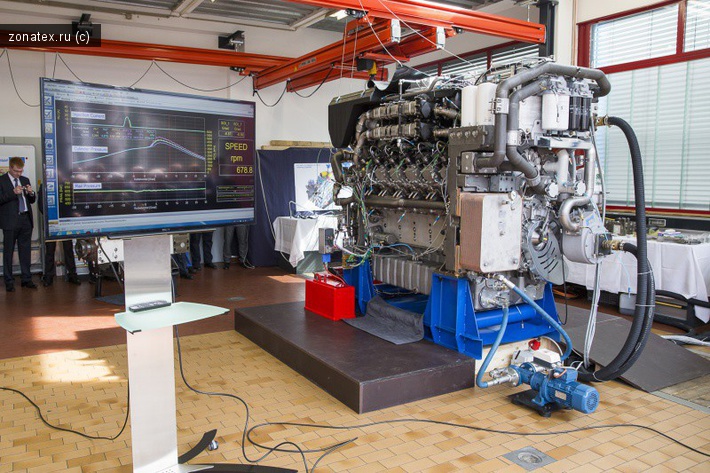 Саранский приборостроительный завод
Кировский дизельный завод
Пищевая промышленность
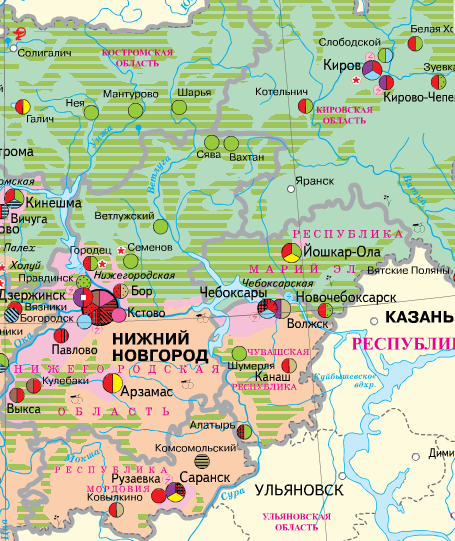 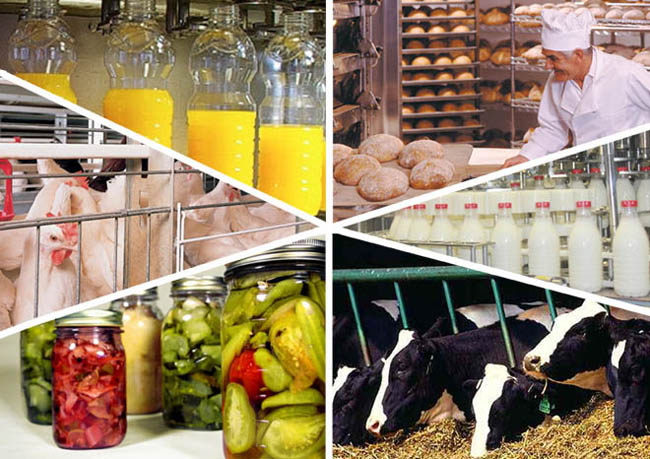 Пищевая промышленность включает:
1.Мясную
2.Маслодельную
3.Крупяную
4.Заготовка грибов и ягод. Основывается пищевая промышленность преимуще­ственно на собственном сельскохозяйственном производстве.
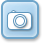 Пищевая 
    промышленность
Лесная промышленность
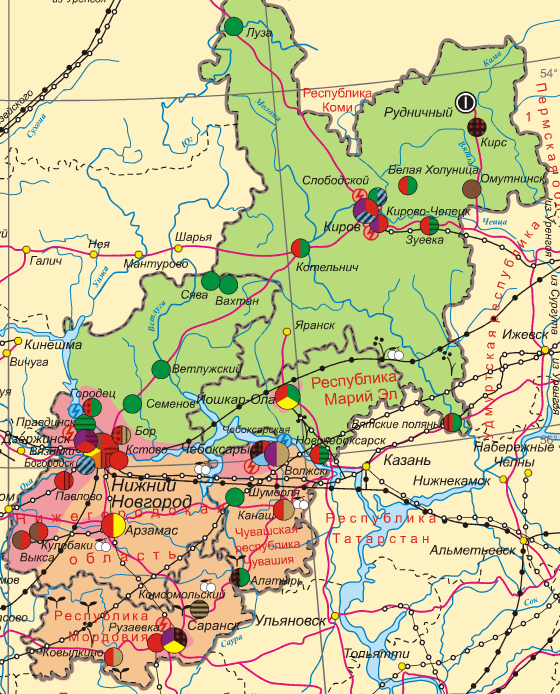 Лесная промышленность ориентируется на местную сырьевую базу. Основные заготовки леса ведутся в Киров­ской и Нижегородской областях. Основные центры лесоперерабатывающей промышленности расположены в Кирове, Йошкар-Оле, Нововятске. В районе развита целлюлозно-бумажная промышленность. По производству бумаги Волго-Вятский район занимает 3-е место в России. Крупнейшим предприятием от­расли является Балахнинский целлюлозно-бумажный комбинат. ЦБК размещены также в Волжске и Правдинске.
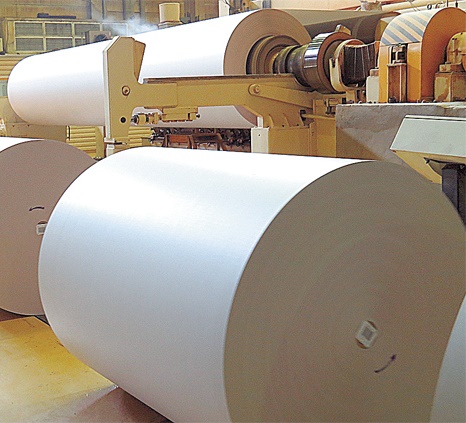 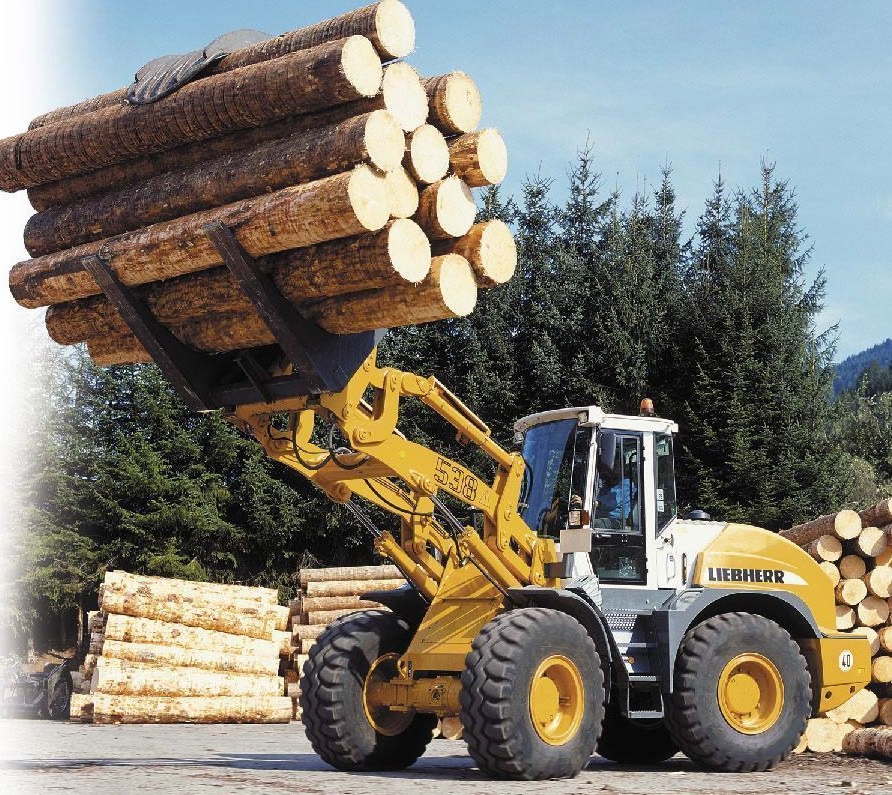 Лесная          промышленность
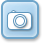 Химическая промышленность
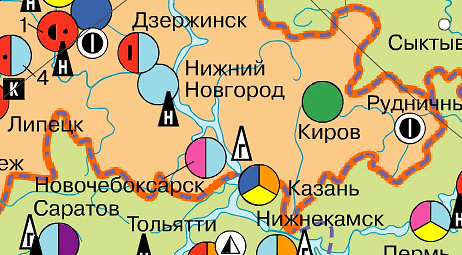 Основные отрасли:
1.Выпуск полимерных материалов
(Центр –Дзержинск)
2.Лесохимия (Центр –Киров)
3.Шинная и резинотехническое производство (центры Киров, Саранск, Чебоксары)
Сырье для химической промышленности поступает с Нижегородского и Кстовского нефтеперерабатывающих заводов. Местные фосфориты используются для производства фосфоритной муки.
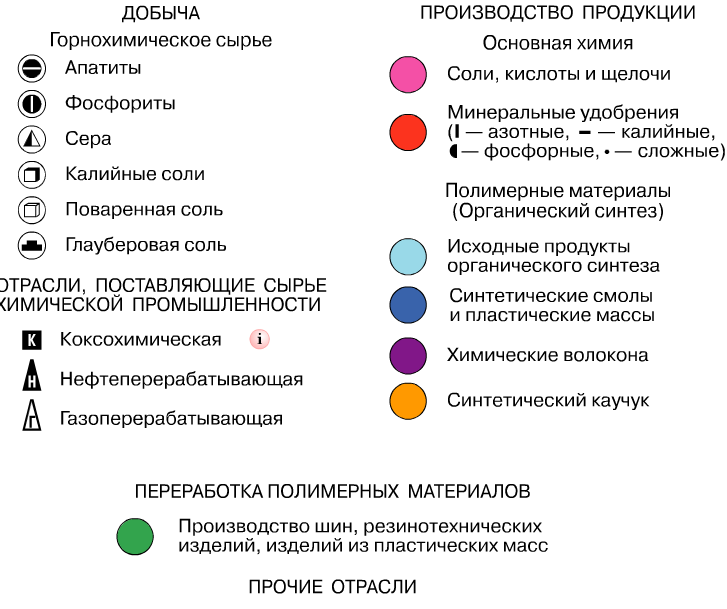 Вспомогательные отрасли
Производство строительных материалов
Черная металлургия
Топливно-энергетический комплекс
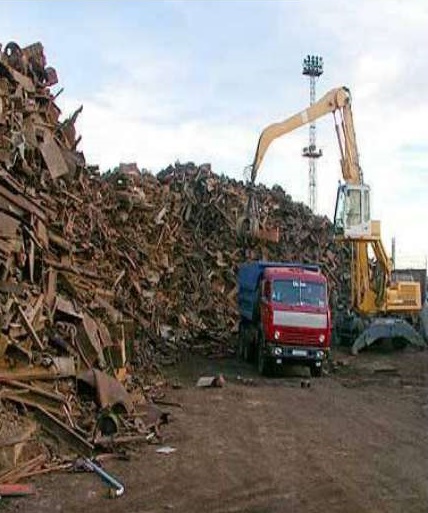 В Волго –Вятском районе производят:
1.Асбоцентные трубы 2.Шифер
3.Мягкую кровлю
4.Сборные железобетонные конструкции,
5.Кирпич. 
Самый крупный центр производства цемента – Алексеевский цементный завод в Республике Мордовия.
Энергия вырабатывается на 1) ГЭС –Чебоксарская и Нижегородская.
2) ТЭС, которые работают на газе Западной Сибири.
Металлургические заводы Волго–Вятского района передельные, но выпускают очень нужный ассортимент металла. Основные центры черной металлургии – Выкса, Кулебаки, Омутнинск, Нижний Новгород
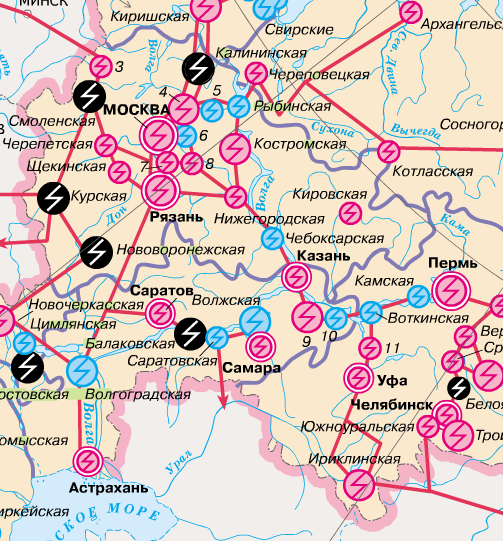 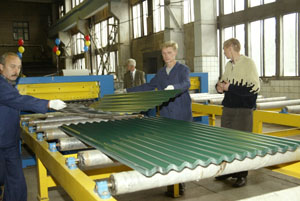 [Speaker Notes: По щелчку]
Народные промыслы
В Волго-Вятском районе развиты многочисленные народные промыслы: глиняная дымковская игрушка (Киров), городецкая резьба и роспись по дереву (Городец), хохломская (г. Семенов) и другие.
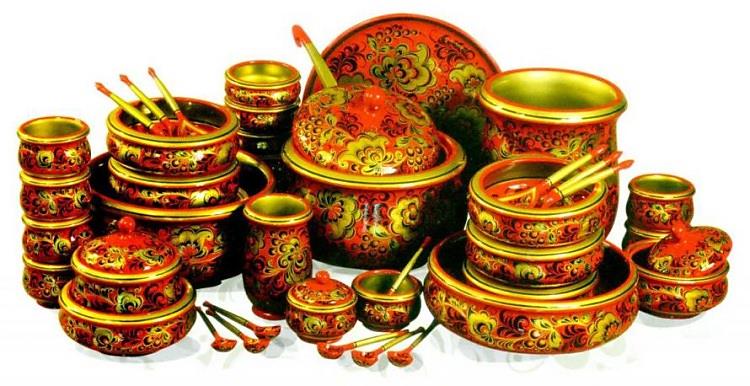 Хохлома
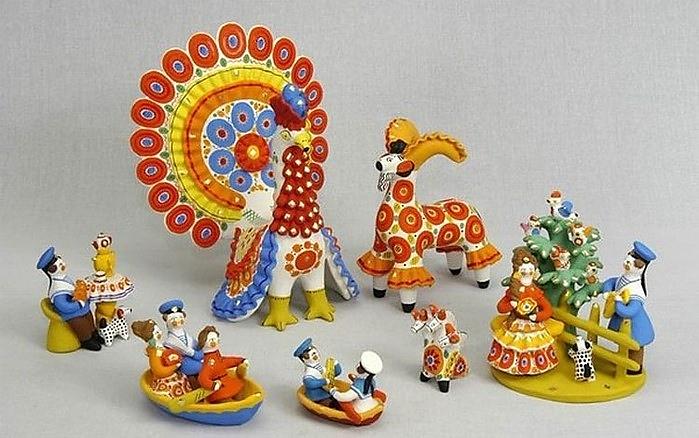 Дымковская игрушка
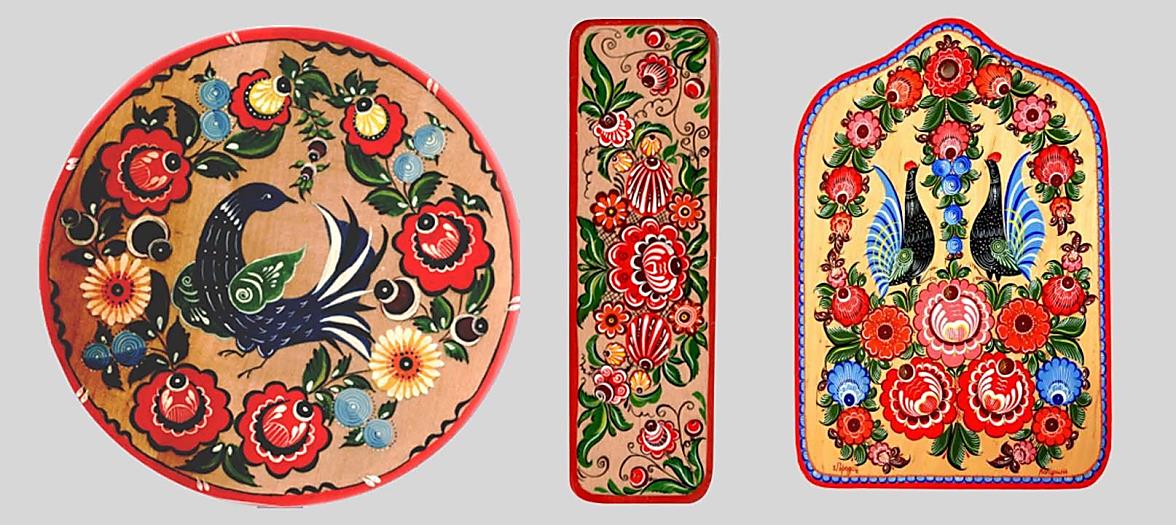 Городецкая роспись
Сельское хозяйство района
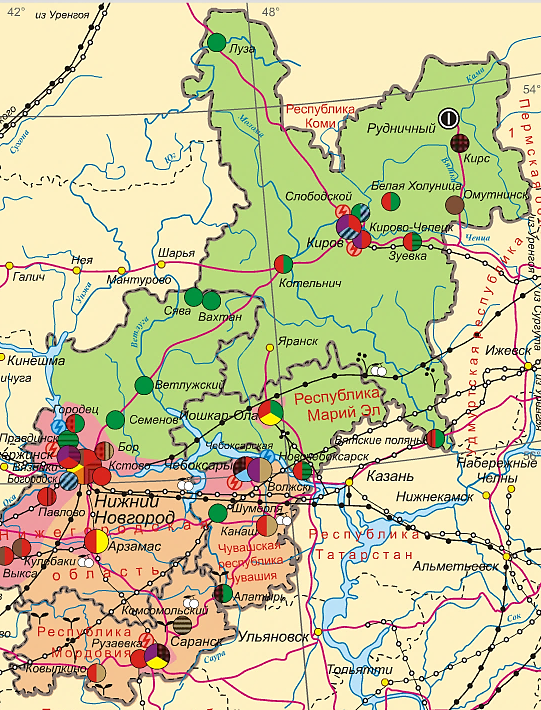 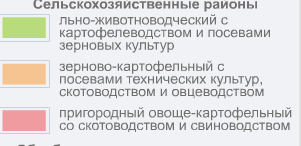 Транспорт и хозяйственные связи
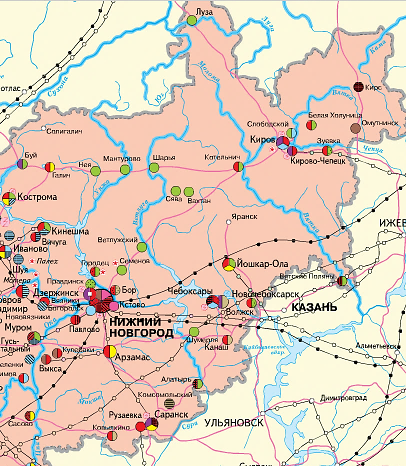 Условные знаки
Главные транспортные маги­страли обеспечивают перевозки мощных транзитных потоков грузов с востока на запад. Это две железнодорожные магистрали (на севере и на юге района), Волга и проложенные вдоль нее нефте - и газопроводы.
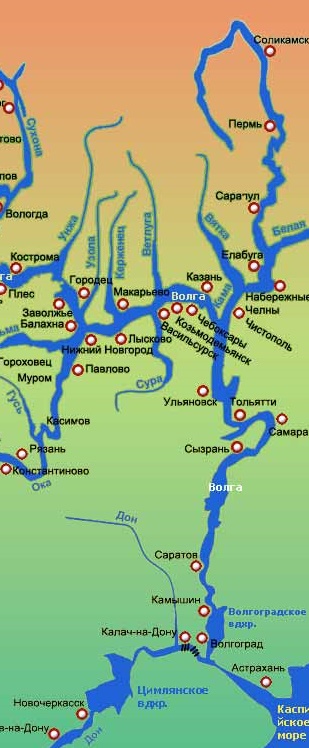 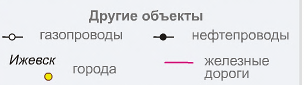 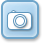 Электрокабель, электролампы, машины, пиломатериалы, бумага.
Вывоз
Комплектующие, металл, нефть, газ, уголь, электроэнергия.
Ввоз
Территориальная структура хозяйства
В территориальной структуре выделяется 3 региона
1.Нижегородская область. Развито  автостроение, судостроение, станкостроение, дизелестроение.

2.Кировская область     
Основными отраслями специализации являются машиностроение (  электронное, производство бытовой техники, станков),лесохимическая промышленность.
 
3.Республика Марий Эл  
В структуре преобладает  сложное и наукоемкое машиностроение
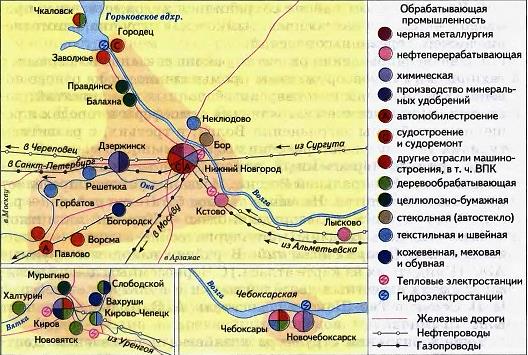 1
2
3
Проблемы и перспективы развития
Практикум
Обозначьте:
1.Субъекты федерации, входящие в состав района и столицы.
2.Пограничные районы
3.Цветом покажите специализацию наиболее крупных городов  района
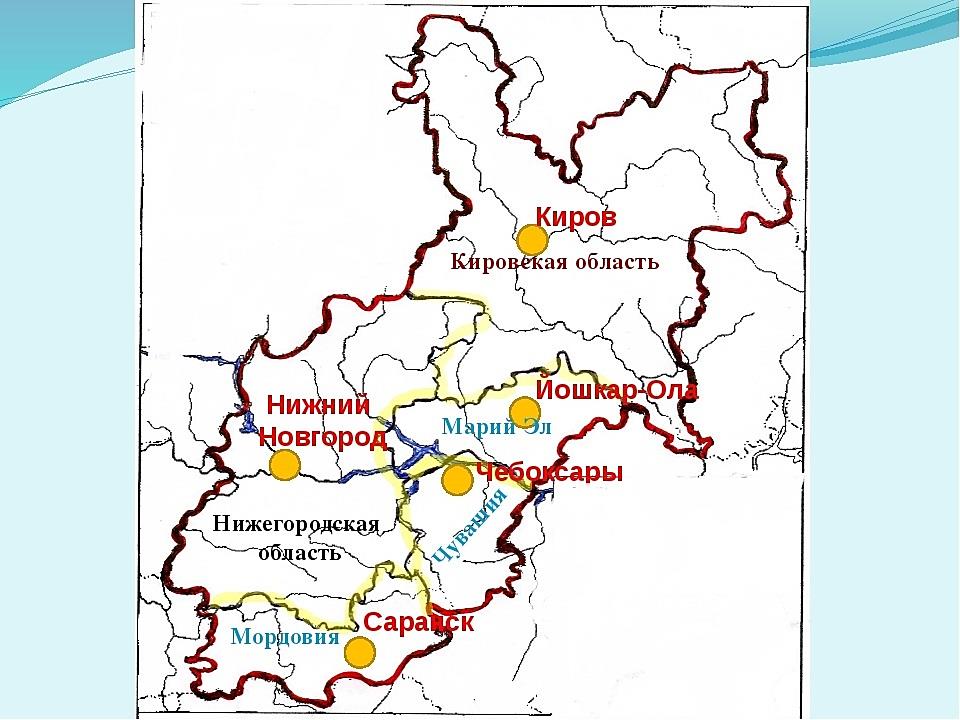 Европейский Север
Центральный район
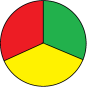 Условные знаки:
Урал
ГЭС
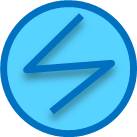 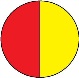 Лесная
Машиностроение
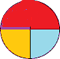 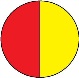 1
Химическая
Поволжье
Пищевая
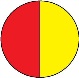 1 -Дзержинск
Образец
Вопросы
Республика Марий Эл, республика Чувашия, республика Мордовия
В республике Чувашии
Машиностроение
Этническое разнообразие.
Новгородская область, Кировская область, республика Марий Эл
Задания
2
3
4
5
Задание 2 Распределите предложенный перечень продукции по категориям «Ввоз в район» и «Вывоз из района»
3,5,6,8
1,2,4,7,9
Проверка
4
1
3
5
Задание 3. Определите по описанию  субъект федерации, входящий в состав Волго-Вятского экономического района.
1
2
3
4
5
По объемам промышленного производства регион занимает второе место в районе. На долю ее приходится 18% объемов промышленного производства Волго-Вятского района. Основными отраслями специализации в области являются ма­шиностроение, в том числе электронное, производство бытовой техники, станков, лесная, деревообрабатывающая и целлюлозно-бумажная, химическая и пищевая.
Регион по природным и культурным признакам делится на две части правую –на высоком берегу Волги и левую-низменную, залесённую. В хозяйственном отношении правобережье похоже на Чувашию, левобережье на Кировскую область. В структуре промышленного производства на долю ма­шиностроения приходится свыше 1/4 объемов промышленного производства республики.
Данный регион относится к индустриально-аграрным районам. В нем высокий уровень развития име­ет и агропромышленный комплекс. Ведущей отраслью промыш­ленности в республике является машиностроение. Среди отраслей машиностроения выделяются приборостроение, светотехника, производство полу­проводников. Велика доля пищевой промышленности
В республике находится единственное в России и Европе предприятие по производству мощных тракторов многопрофильного исполь­зования, применяемых в угледобывающей, золотодобывающей промышленности и газовой отрасли. В структуре промышлен­ного комплекса выделяются также легкая, пищевая и химиче­ская отрасли.
Данный регион является ядром экономического развития района. Ее производственный профиль определяет автостроение, судостроение, станкостроение, дизелестроение. Центром региона является город-миллионер.
Проверка
1
2
4
5
Задание 4 Заполните таблицу
Проверка
1
2
3
5
Задание 5Установите соответствие между субъектами Федерации Волго-Вятского района и их специализацией:
А-Чувашия      Б-Марий Эл     В-Мордовия
1) Производство тракторов, химическая и текстильная промышленность

2) Лесозаготовка и деревообработка, военное машиностроение

3)Точное машиностроение
Проверка
А – 1,Б -2, В - 3
1
2
3
4
Тест
1
2
3
4
5
Проверка
1
2
3
4
5
ОГЭ и ЕГЭ
А1 Какой из пе­ре­чис­лен­ных го­ро­дов Рос­сии яв­ля­ет­ся круп­ным цен­тром ав­то­мо­би­ле­стро­е­ния?
1) Ниж­ний Нов­го­род
2) Став­ро­поль
3) Курск
4) Чита

 А2 Какой из пе­ре­чис­лен­ных го­ро­дов яв­ля­ет­ся наи­боль­шим по чис­лен­но­сти на­се­ле­ния?
1) Ниж­ний Нов­го­род
2) Че­бок­са­ры
3) Бар­на­ул
4) Ве­ли­кий Нов­го­род
 
А3 В каком из пе­ре­чис­лен­ных ре­ги­о­нов Рос­сии сред­няя плот­ность на­се­ле­ния наи­боль­шая?
1) Мур­ман­ская об­ласть
2) Чу­ваш­ская Рес­пуб­ли­ка
3) Ма­га­дан­ская об­ласть
4) Ха­ба­ров­ский край
Проверка
А1-1, А2-1,А3-2
ОГЭ и ЕГЭ
В1 Какие из сле­ду­ю­щих вы­во­дов о тен­ден­ци­ях из­ме­не­ния объёмов про­мыш­лен­но­го про­из­вод­ства в пе­ри­од с 2011 по 2013 г., сде­лан­ные на ос­но­ве ана­ли­за дан­ных при­ведённой ниже таб­ли­цы, верны?     За­пи­ши­те все цифры, под ко­то­ры­ми они ука­за­ны.







1) В Ни­же­го­род­ской об­ла­сти объёмы про­мыш­лен­но­го про­из­вод­ства еже­год­но уве­ли­чи­ва­лись.
2) В Ки­ров­ской об­ла­сти объёмы про­мыш­лен­но­го про­из­вод­ства еже­год­но умень­ша­лись.
3) В Рес­пуб­ли­ке Баш­кор­то­стан объёмы про­мыш­лен­но­го про­из­вод­ства еже­год­но уве­ли­чи­ва­лись.
4) В Чу­ваш­ской Рес­пуб­ли­ке объёмы про­мыш­лен­но­го про­из­вод­ства еже­год­но умень­ша­лись
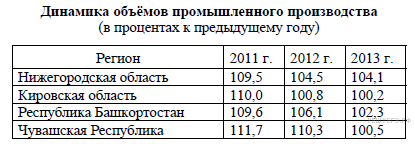 Проверка
В1 – 1, 3
ОГЭ и ЕГЭ
С1 Опре­де­ли­те ре­ги­он Рос­сии по его крат­ко­му опи­са­нию.
Эта об­ласть рас­по­ло­же­на в ев­ро­пей­ской части стра­ны. Её тер­ри­то­рия не имеет вы­хо­да ни к го­су­дар­ствен­ной гра­ни­це, ни к морям. Ад­ми­нис­тра­тив­ный центр об­ла­сти рас­по­ло­жен на бе­ре­гах одной из круп­ных рек. Чис­лен­ность его на­се­ле­ния пре­вы­ша­ет мил­ли­он че­ло­век. Глав­ны­ми от­рас­ля­ми про­мыш­лен­но­сти яв­ля­ют­ся ав­то­мо­би­ле­стро­е­ние (на долю об­ла­сти при­хо­дит­ся свыше по­ло­ви­ны об­ще­рос­сий­ско­го про­из­вод­ства ав­то­бу­сов и около по­ло­ви­ны - гру­зо­вых ав­то­мо­би­лей) и хи­ми­че­ская про­мыш­лен­ность.

С2 Опре­де­ли­те ре­ги­он Рос­сии по крат­ко­му опи­са­нию.
Эта рес­пуб­ли­ка гра­ни­чит с Ни­же­го­род­ской и Улья­нов­ской об­ла­стя­ми и с тремя рес­пуб­ли­ка­ми. На самом се­ве­ре ее тер­ри­то­рию пе­ре­се­ка­ет Волга. Два круп­ней­ших го­ро­да рес­пуб­ли­ки (сто­ли­ца и ее город-спут­ник, воз­ник­ший как по­се­лок при со­ору­же­нии ГЭС) рас­по­ло­же­ны на бе­ре­гу Волж­ско­го водохра­ни­ли­ща. Про­мыш­лен­ность скон­цен­три­ро­ва­на в сто­ли­це — завод про­мыш­лен­ных трак­то­ров, хлоп­ча­то­бу­маж­ный ком­би­нат и три­ко­таж­ная фаб­ри­ка. Ко­рен­ное на­се­ле­ние от­но­сит­ся к тюрк­ской груп­пе, ис­по­ве­ду­ет пра­во­сла­вие.
Проверка
С1-Нижегородская область, С 2-Чувашия
Образец
Таблица
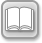 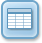 Текст
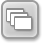 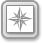 Слайд
Карта
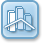 Диаграмма
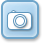 Фотографии
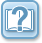 Вопрос, повторное нажатие -ответ
Скрытая информация
Ресурсы
Карты из мультимедийного пособия «Кирилл и Мефодий» «Уроки географии 9 класс», 2009, интерактивное наглядное пособие  Центральная Россия
http://liveudm.ru/wp-content/uploads/2012/01/Osobennosti-rek-i-vodoyomov-Udmurtii.jpg фон презентации
http://aeer.cctpu.edu.ru/engn/db_vuz/_derived/AIO_TVUZ_main.HTM_txt_AIO_RUSREG4.gif карта района
http://agnelis.ru/cakutikos/img364545.jpg карта соседей района
http://myppt.net/u/storage/ppt_8130/1201f-1393500143-01.jpg район на карте России
http://www.c-s-r.ru/rusinfo/rusgrafika/Volgovatmap.gif карта состав района
http://www.misterjoy.ru/images/city/nizhniynovgorod.jpg Нижний Новгород
http://apogeitour.ru/images/NIZNII_NOVGOROD/16_lightbox_4d5bbab3879ee542607622.jpg Нижний Новгород
http://boombob.ru/img/picture/Jul/06/763c660a7ffb634edd71a2c3b1c2b563/5.jpg Чебоксары
http://www.udikov.ru/wp-content/uploads/2013/12/Z_Ch_Vis_18.jpg Чебоксары
http://www.city-my.ru/yoshkar-ola/img/04202309.png -Йошкар -Ола
http://visitola.ru/img/22.jpg Йошкар Ола
http://jetworks.ru/media/articles/saransk.jpg Саранск
http://www.info-rm.com/data/photo/061816_006412748582.jpg Саранск
http://elhow.ru/images/articles/33/338/33861/inner.jpg Киров
http://www.carta.ru/common/newSite/ATLASs/RusREADERs/Tematic/14'15-(Klimat)/14-15_Klimat_71.jpg -климат
http://www.transparentworld.ru/netcat_files/259/370/poster07_kirov.jpg леса карта
https://allyslide.com/thumbs/8be5626f84563990fa1839d9ccf292d6/img2.jpg карта лесовhttp://magspace.ru/uploads/2014/10/18/auto_15-
http://magspace.ru/uploads/2014/10/18/auto_15 Горьковский автозавод-
 http://hyser.com.ua/tehnology/gorkovskij-avtozavod-snova-zarabotaet-11697 ГАЗ
http://www.morvesti.ru/upload/iblock/b35/5215.jpg Красное Соромово
http://rus.vrw.ru/uploads/nauka/13601573_02.jpg приборостроение Саранск
http://www.lesopromyshlennik.ru/magazine_1_2009.files/volga_2.jpg ЦБК
http://drova-les.ru/images/razvitie-lesnoi-promyshlennosti.gif -лесная промышленность
http://v-moloko.ru/assets/files/2013/10/00215.jpg молочная промышленность
http://breadstories.ru/suvredut.ru/images/images/banner-tehnologiua_chistoti. пищевая пр-ть
http://www.str3.by/uploads/image/02/k_poluchen_pervij_sobstvennij_klinker_4_.jpg цементный завод
http://agrovesti.net/images/2016-content/0067152836975140263895871-35712387912-4234293047862enciklopediya.jpeg животноводство
http://www.1000dosok.ru/s/09-03-9698335_1.jpg картофелеуборочная техника
http://media.vremyan.ru/images/640_480/images_135645.jpg льноводство
http://alnicpon.ru/wp-content/uploads/2012/01/gorodetskaya-rospis.jpg городецкая роспись
http://www.kipov.ru/upload/iblock/b42/b4253a49d4a96300d1645a1330f90e38.jpg дымковская игрушка
http://data19.i.gallery.ru/albums/gallery/66912-b2095-54362885-m750x740-u2dd52.jpg хохлома
http://guruturizma.ru/wp-content/uploads/2016/10/Zdanie-Gosudarstrennogo-Banka2.jpg Банк Нижний Новгород
http://to-world-travel.ru/img/2015/042503/5628370 Кремль Н.Новгорода
http://trikky.ru/rigp/files/2015/01/hbijifsc2.jpg мордва
http://unpictures.ru/images/431749_marii-el-nacionalnyi-kostum.jpg марийцы
https://im3-tub-ru.yandex.net/i?id=a1a561f11f6e0c7983a140d67ae02337&n=33&h=255&w=187 чуваши